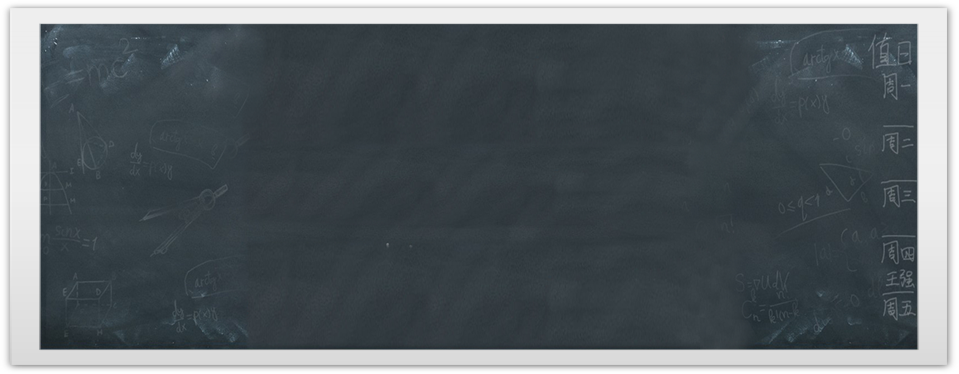 ĐỊA LÍ
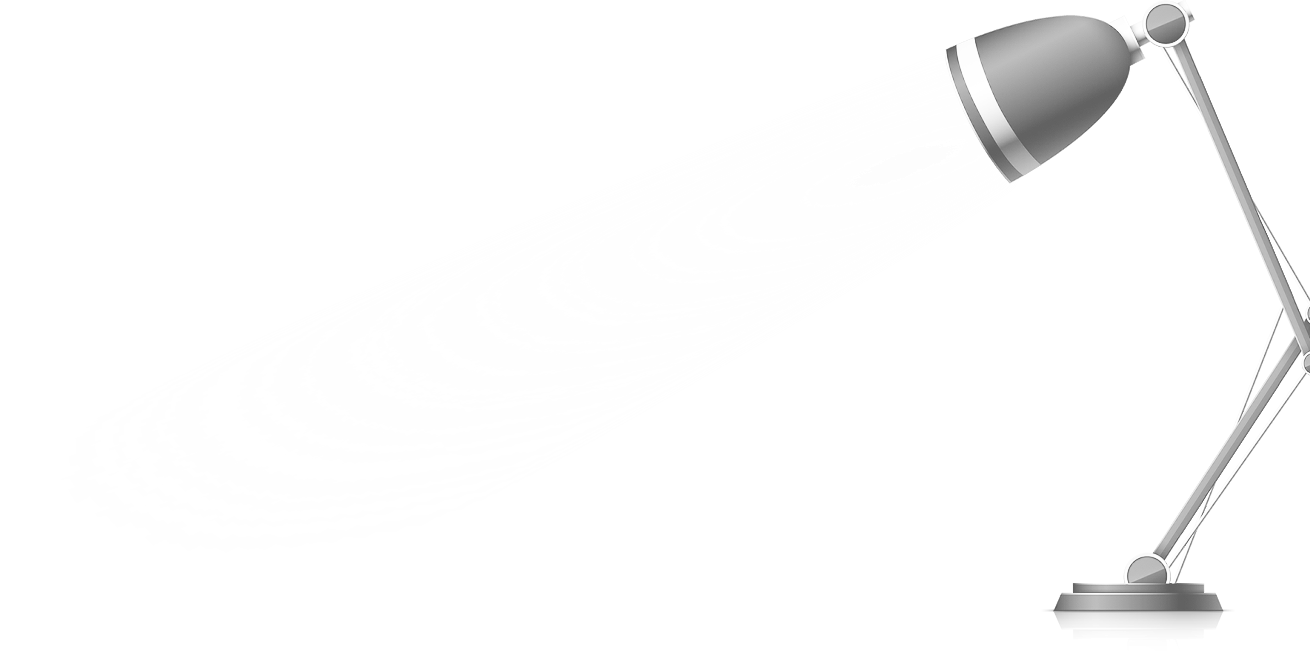 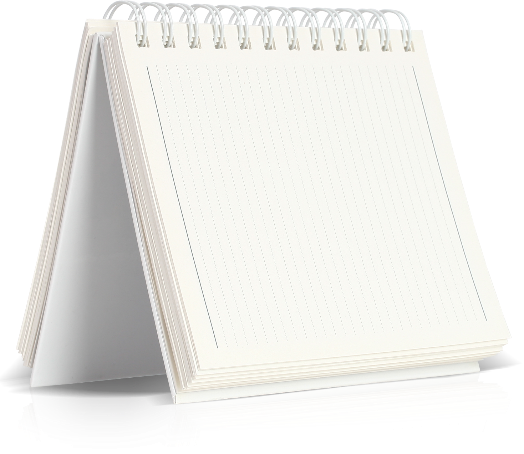 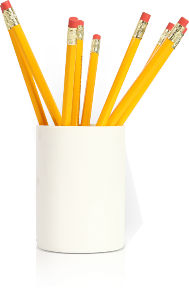 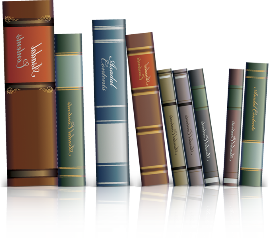 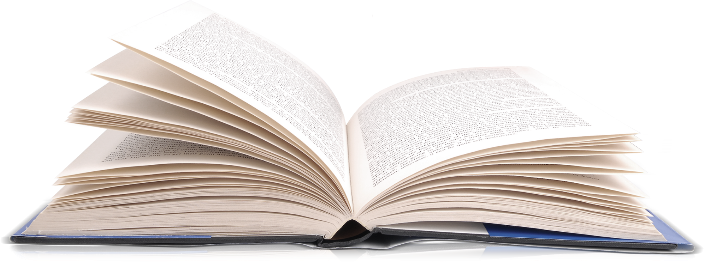 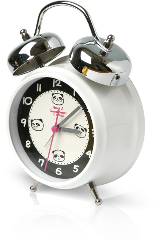 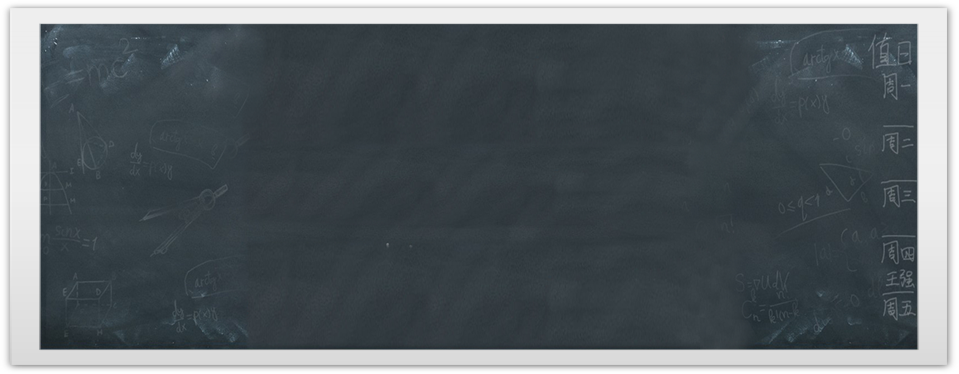 KHỞI ĐỘNG
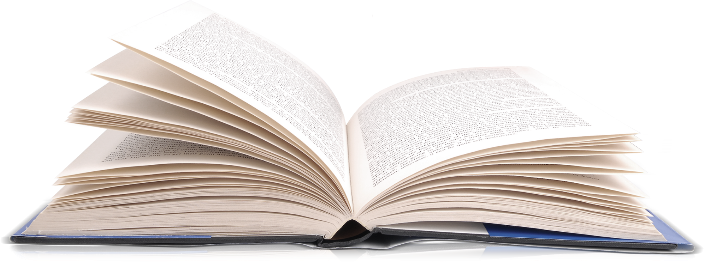 PLAY
TRANG TRẠI VUI VẺ!!!
Cây được trông nhiều nhất ở đồng bằng là:
NEXT
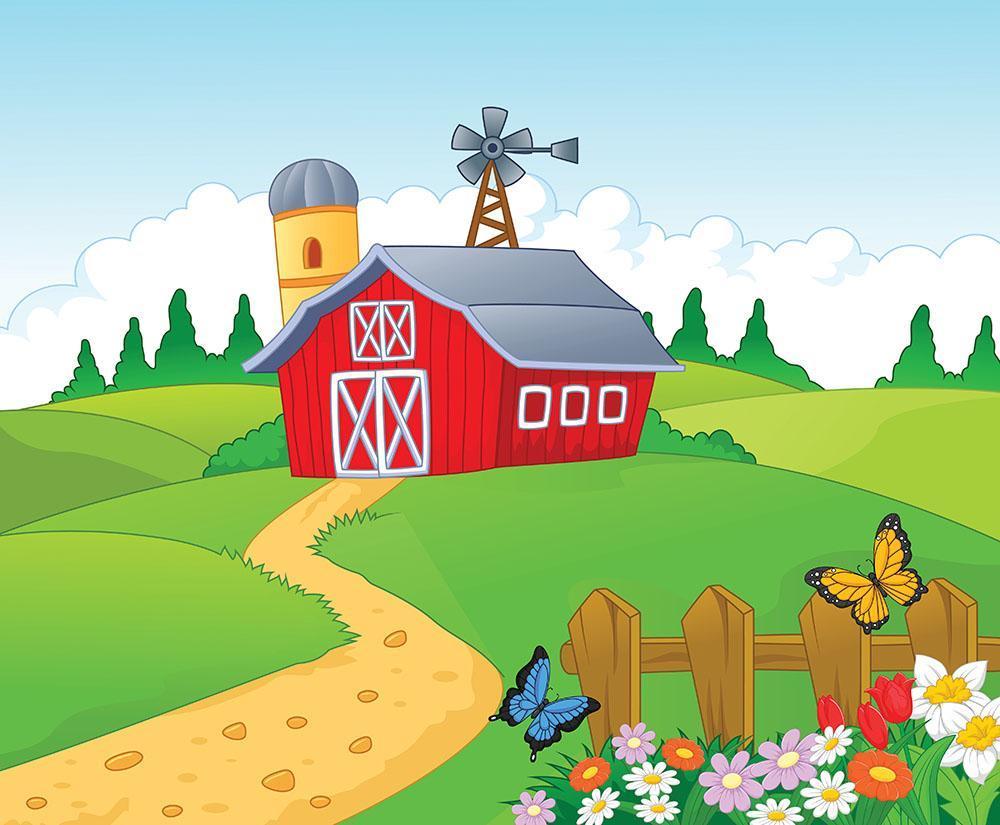 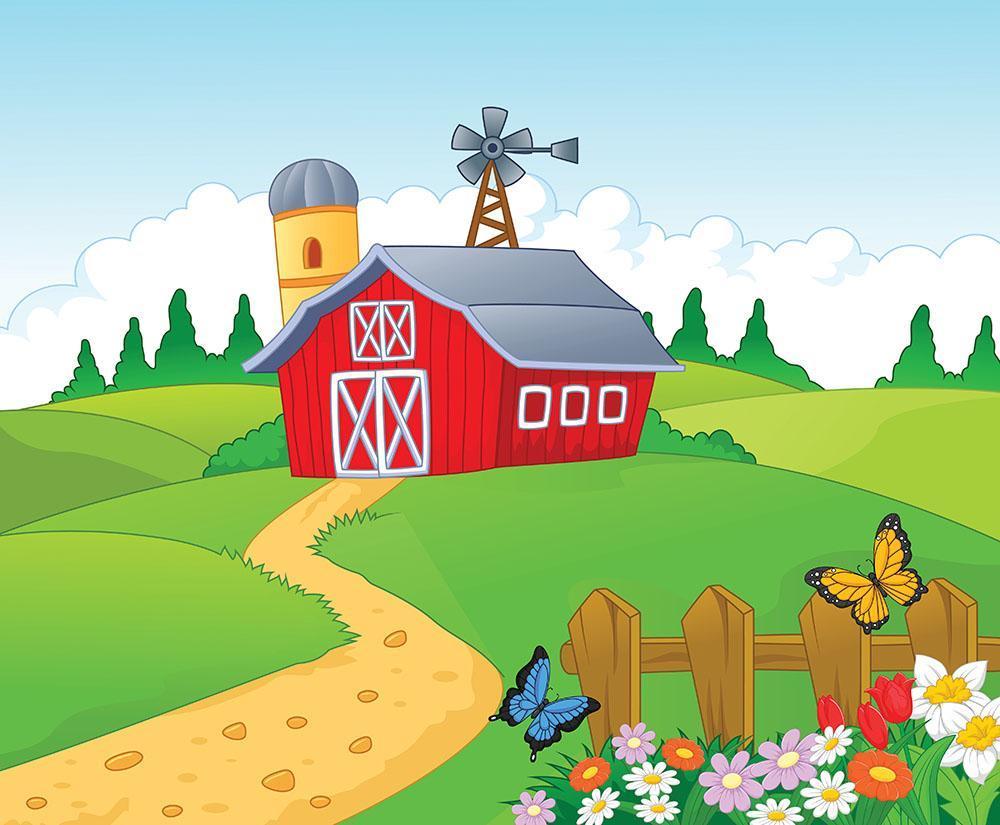 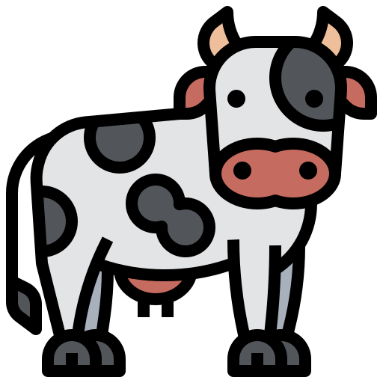 Tuyệt vời!
Ăn quả
Lúa gạo
Cây gỗ
Cây công nghiệp lâu năm được trông nhiều ở:
NEXT
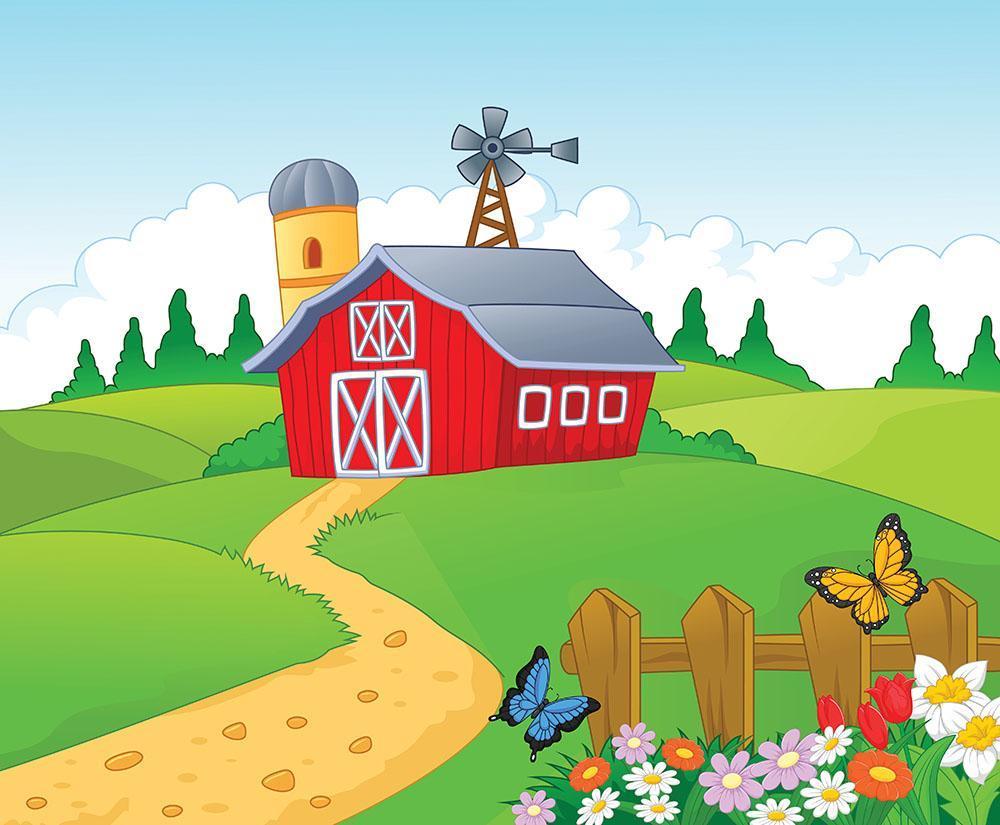 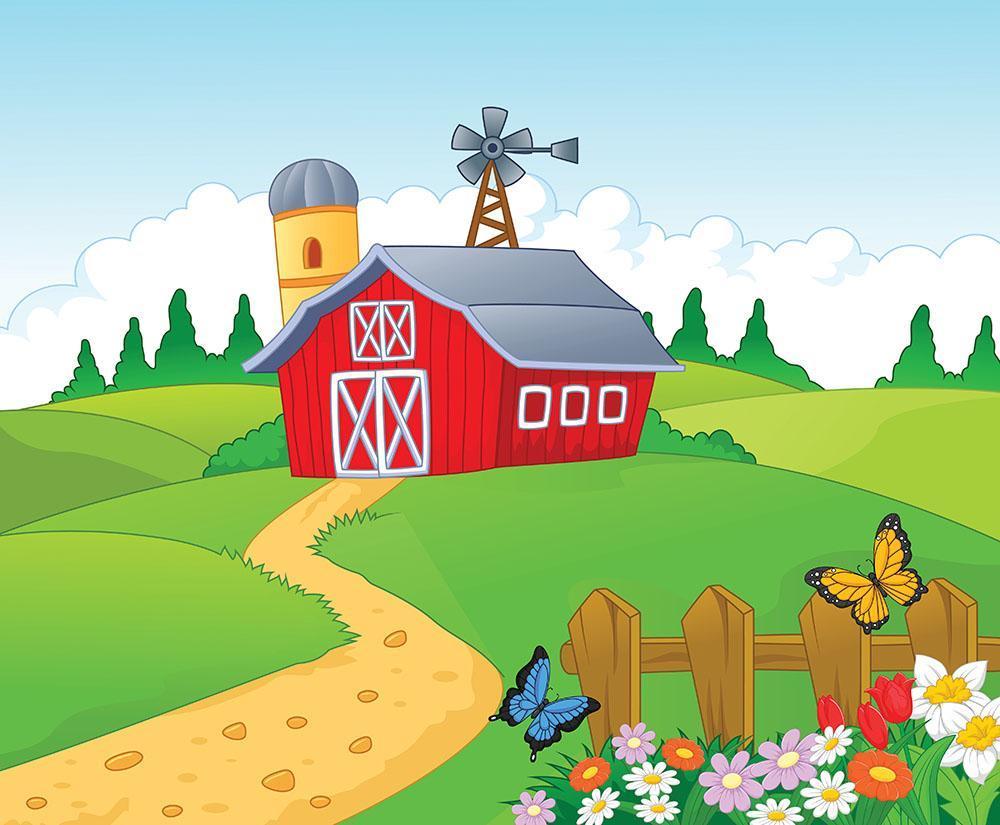 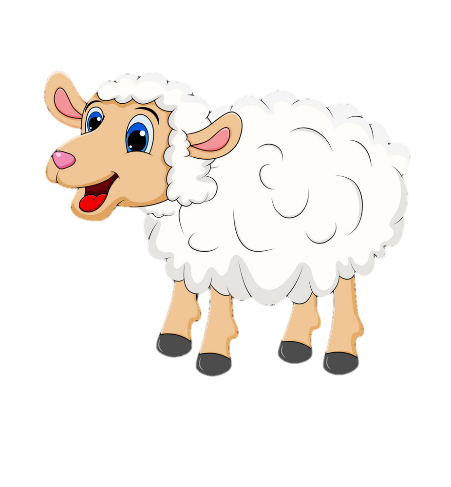 Rất tốt!
Cả hai
Vùng núi
Cao nguyên
Trâu bò được trồng nghiều ở:
NEXT
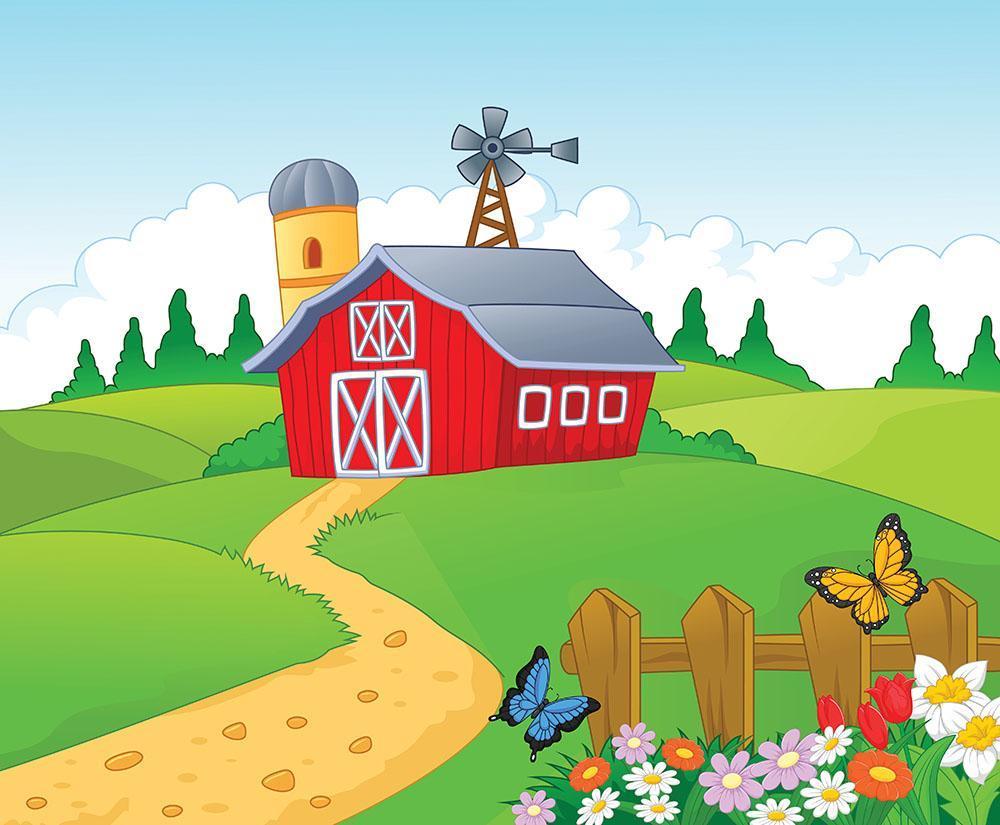 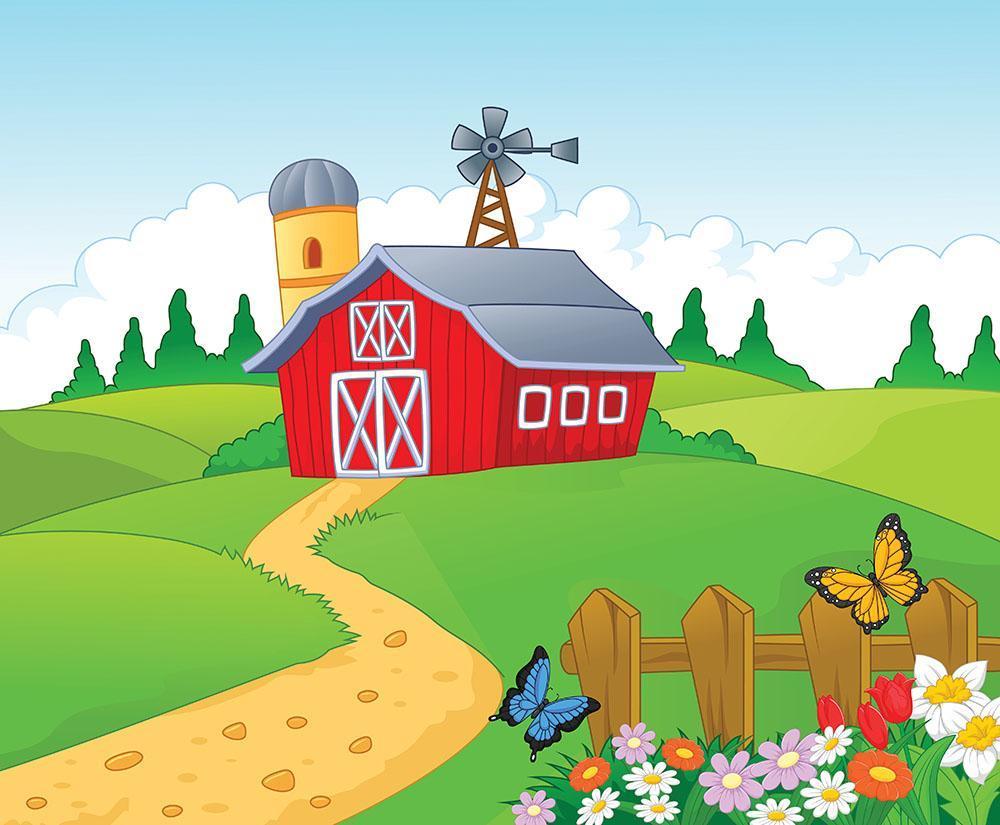 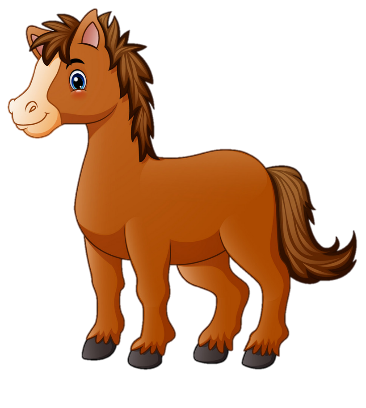 Giỏi quá!
Cao nguyên
Vùng núi
Đồng bằng
Đồng bằng nuôi nhiều
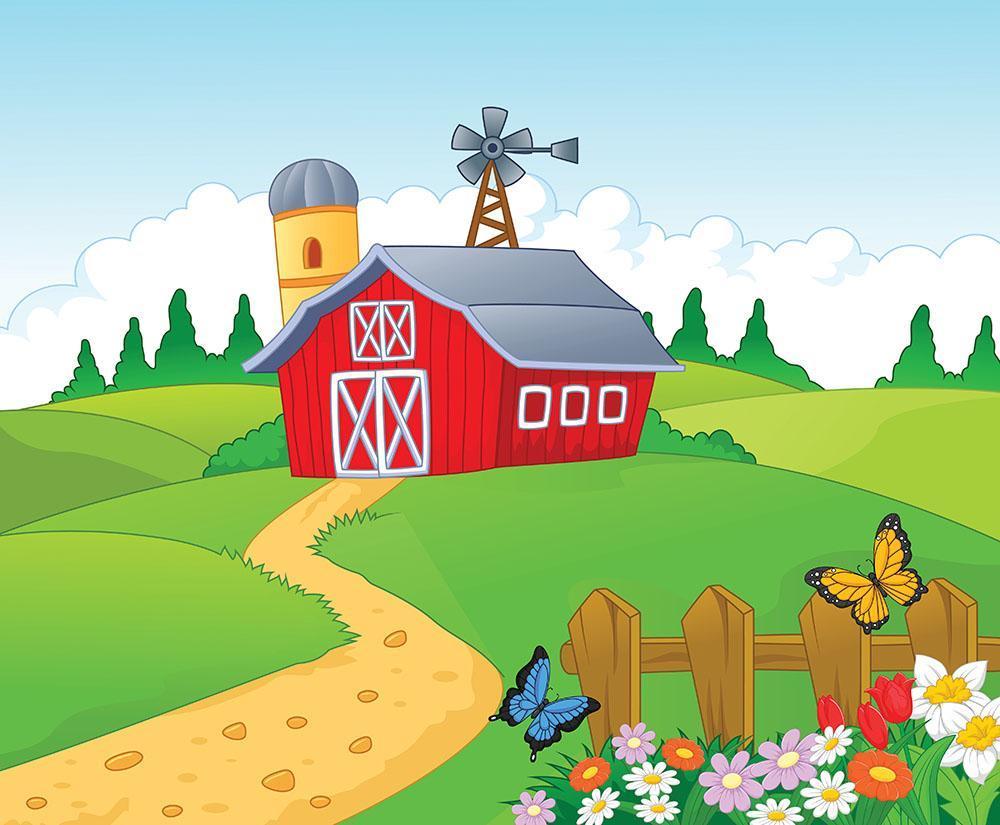 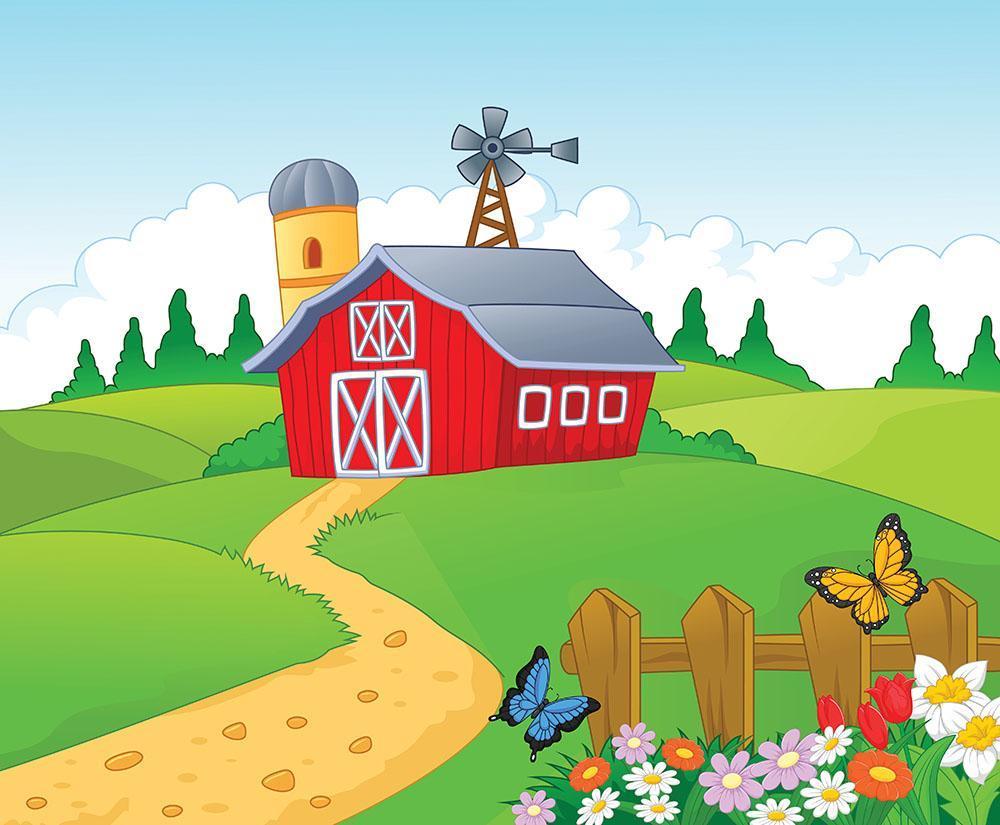 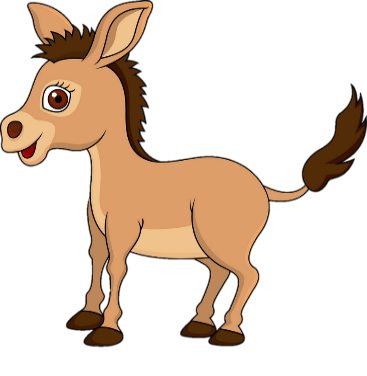 Giỏi quá!
Lợn
Gia cầm
Cả hai
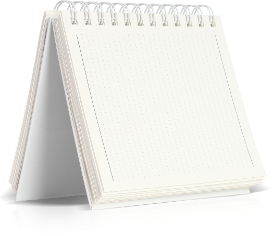 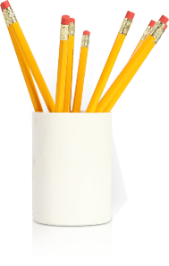 Kết nối
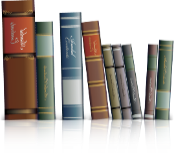 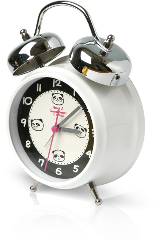 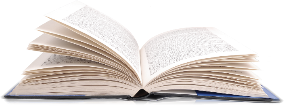 Lâm nghiệp: Là ngành kinh tế phát triển và khai thác nguồn lợi từ rừng.
Thủy sản: Chỉ chung về những nguồn lợi, sản vật (cá, tôm, cua …) đem lại cho con người từ môi trường nước (ao, hồ sông, suối, biển….). Đây là ngành kinh tế chủ yếu phát triển và khai thác các sản vật từ môi trường nước
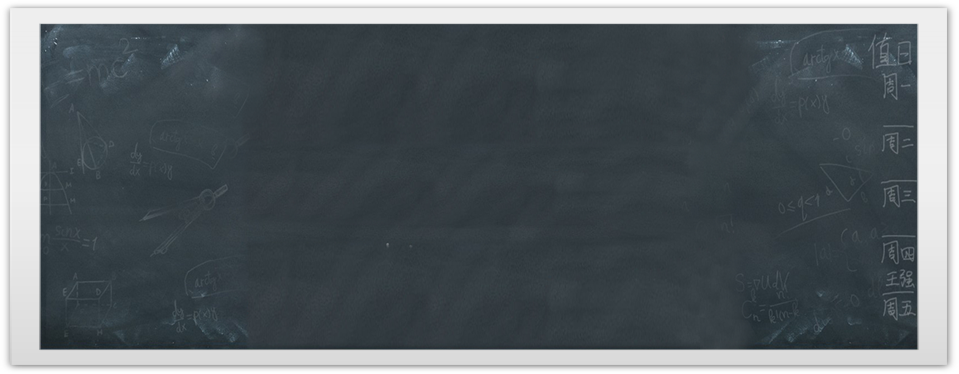 LÂM NGHIỆP VÀ THỦY SẢN
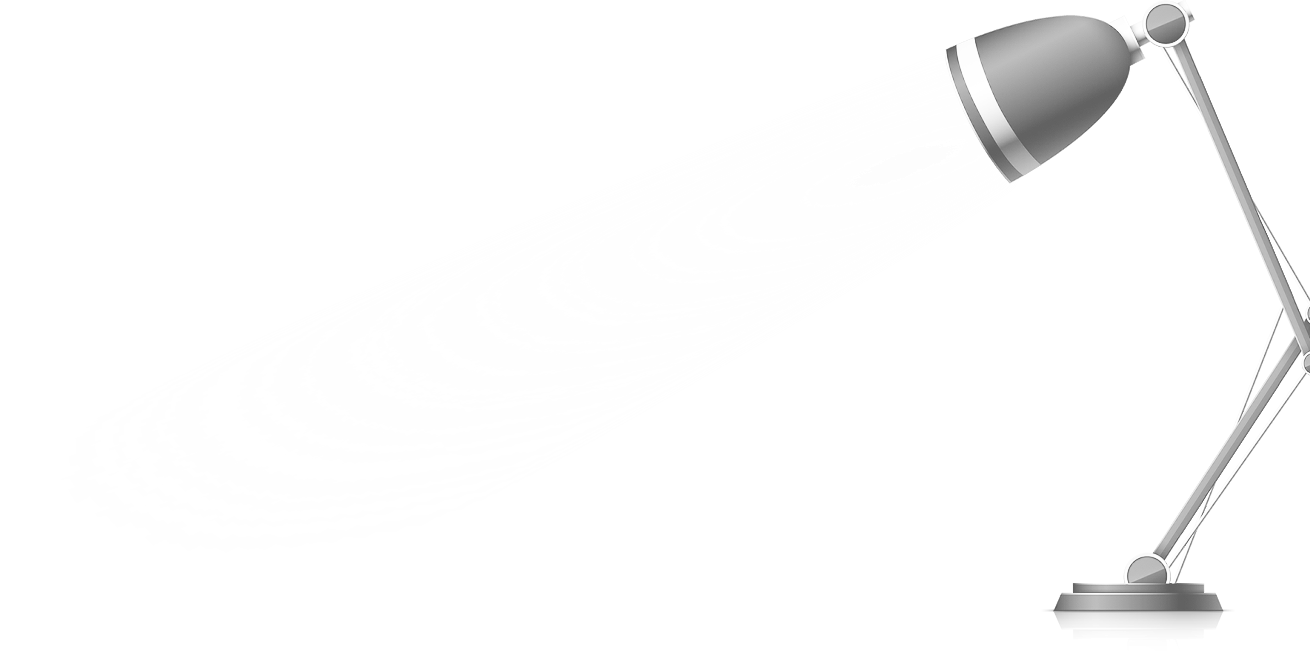 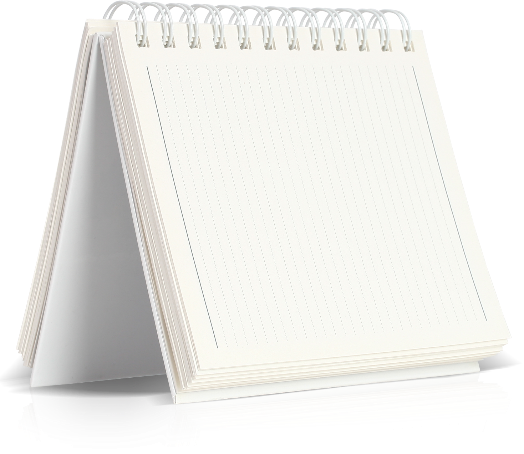 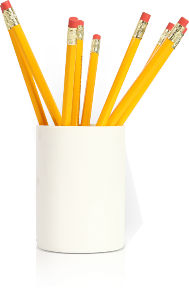 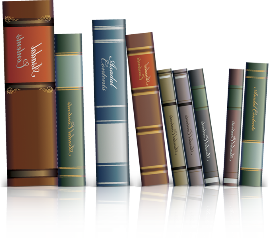 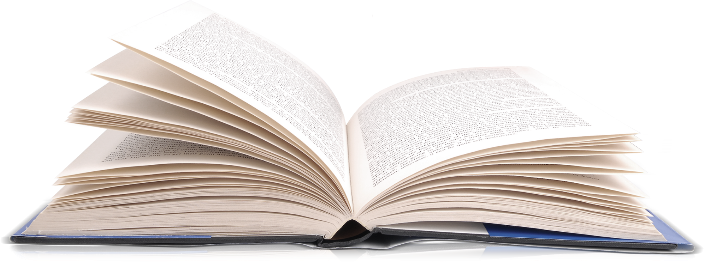 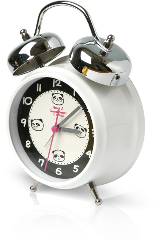 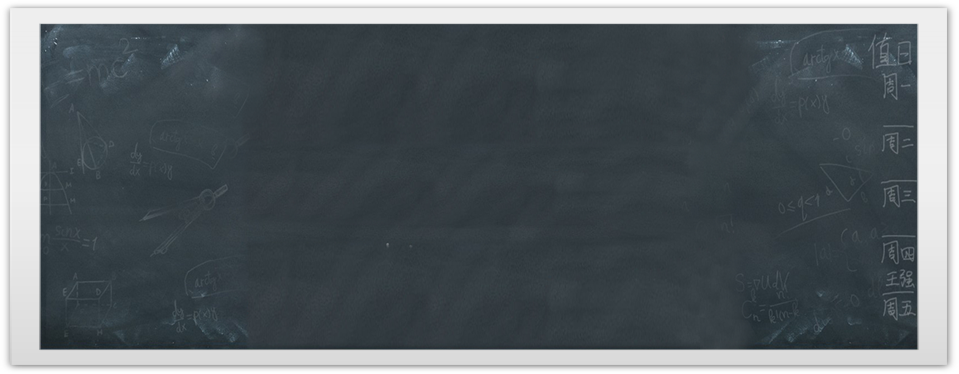 LÂM NGHIỆP
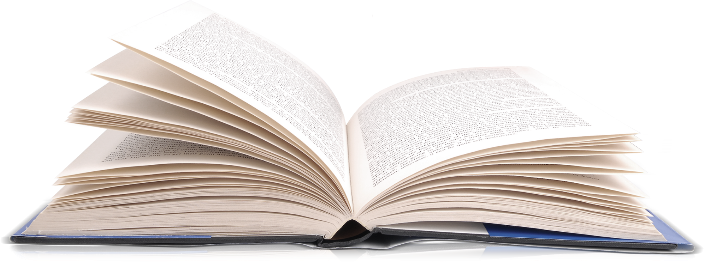 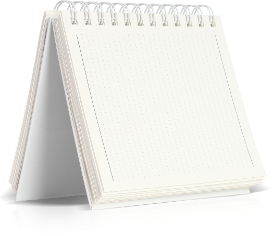 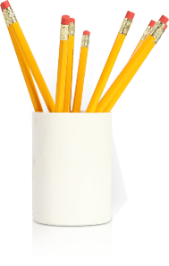 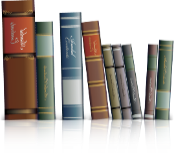 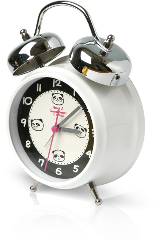 Kể tên các hoạt động chính của ngành lâm nghiệp?
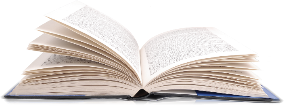 Hình 1: Sơ đồ các hoạt động chính của ngành lâm nghiệp
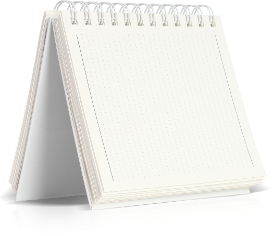 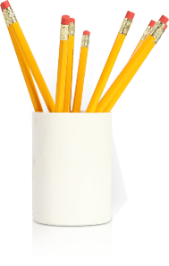 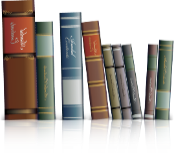 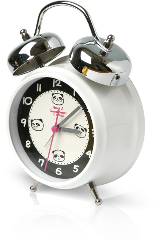 * Hoạt động trồng và bảo vệ rừng
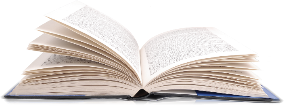 Ươm cây giống để trồng rừng.
Chăm sóc rừng.
Trồng rừng.
Bảo vệ rừng.
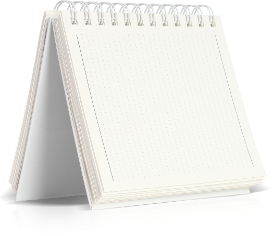 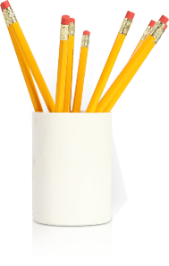 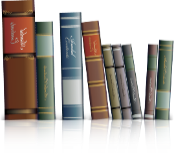 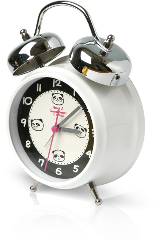 Hoạt động khai thác gỗ và lâm sản khác
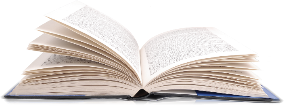 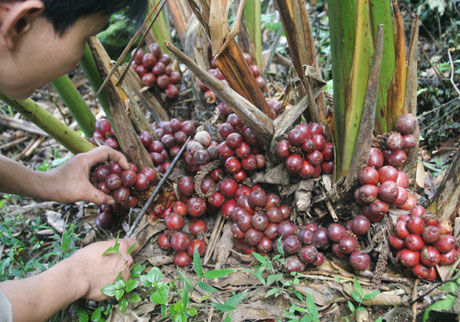 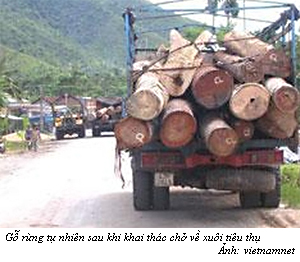 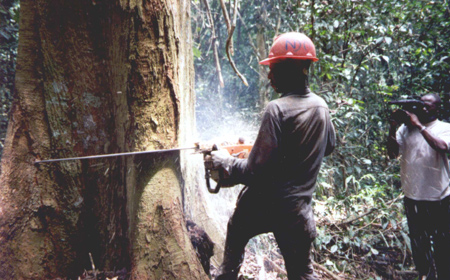 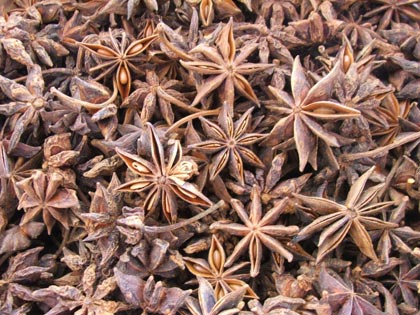 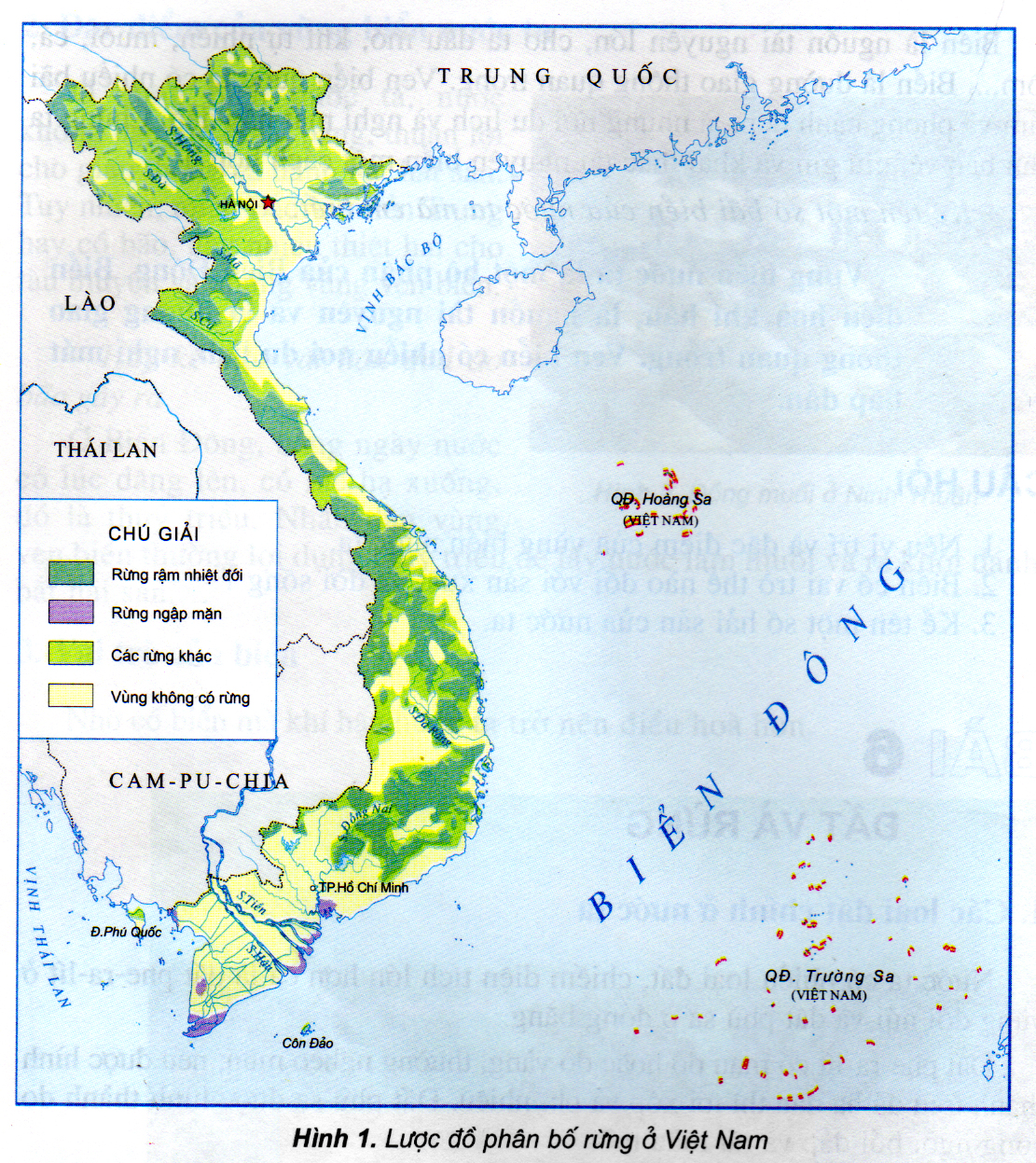 *Các hoạt động của ngành lâm nghiệp ở nước ta diễn ra chủ yếu ở đâu?
Các hoạt động của ngành lâm nghiệp ở nước ta diễn ra chủ yếu ở vùng đồi núi, trung du, một phần ở vùng ven biển với rừng ngập mặn.
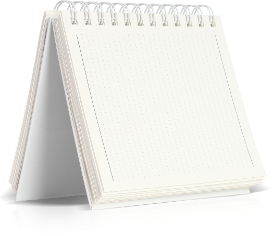 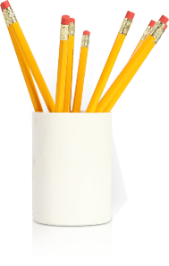 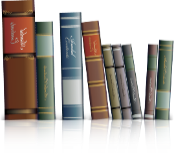 1. Lâm nghiệp
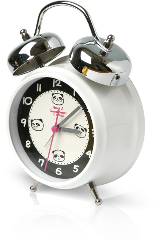 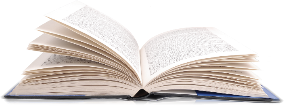 Bảng số liệu về diện tích rừng của nước ta
Dựa vào bảng số liệu dưới đây và thông tin từ SGK, em hãy nêu nhận xét về sự thay đổi diện tích rừng của nước ta? Giải thích vì sao có sự thay đổi đó?
Tổng diện tích rừng = Diện tích rừng tự nhiên + Diện tích rừng trồng.
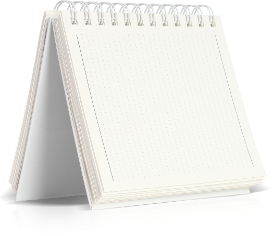 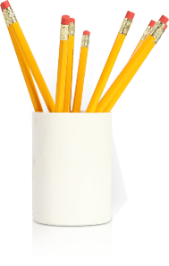 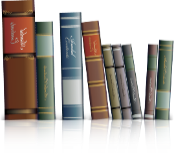 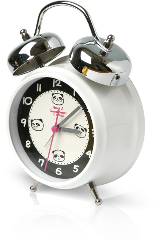 Bảng số liệu về diện tích rừng của nước ta
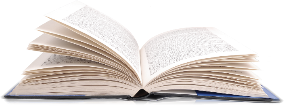 Diện tích rừng tăng
Diện tích rừng giảm
* Từ năm 1980 đến 1995, diện tích rừng nước ta giảm 1,3 triệu héc-ta, do khai thác bừa bãi.
* Từ năm 1995 đến năm 2004, diện tích rừng nước ta tăng 2,9 triệu héc- ta, nhờ được Nhà nước vận động nhân dân tích cực trồng và bảo vệ rừng.
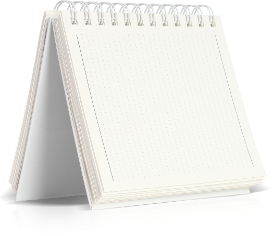 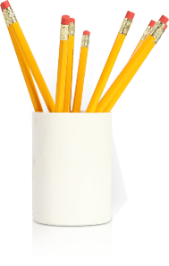 Khai thác rừng bừa bãi
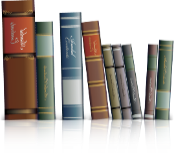 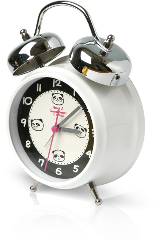 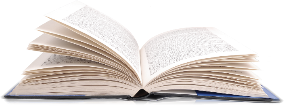 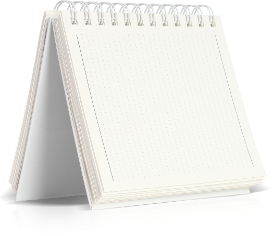 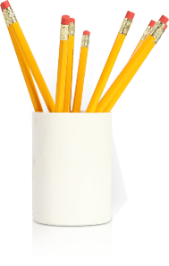 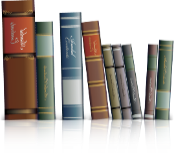 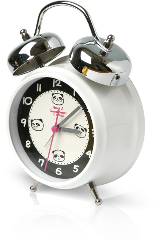 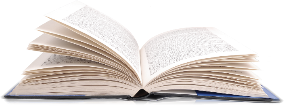 Cháy rừng
Đốt nương rẫy
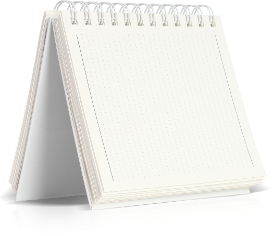 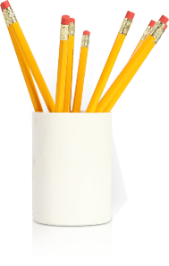 Hậu quả
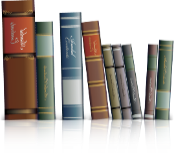 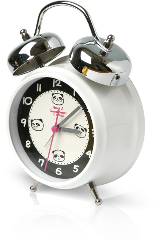 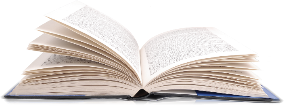 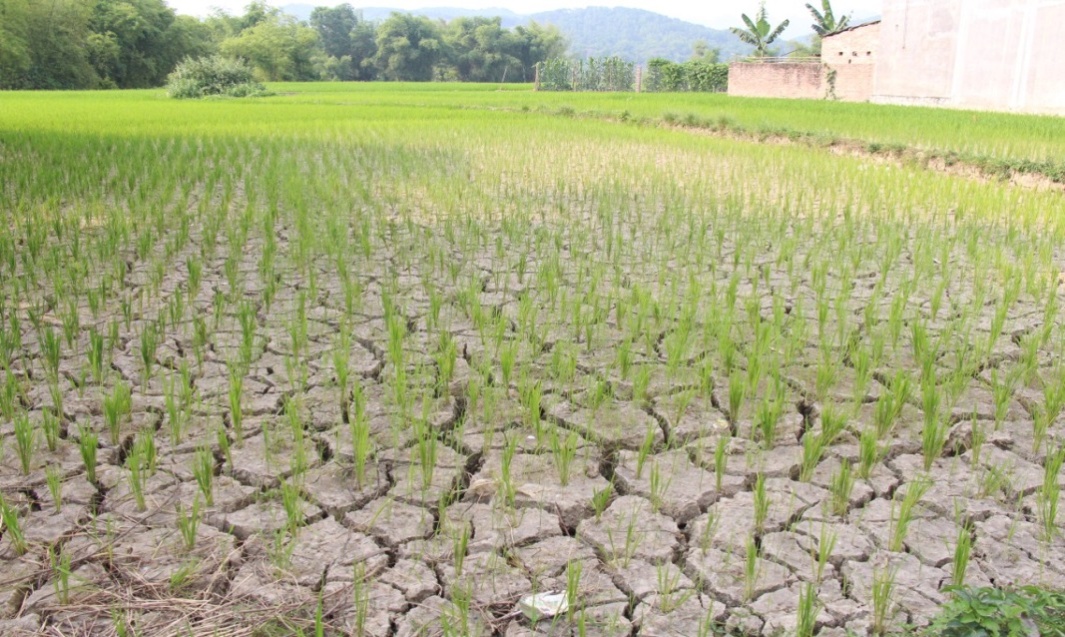 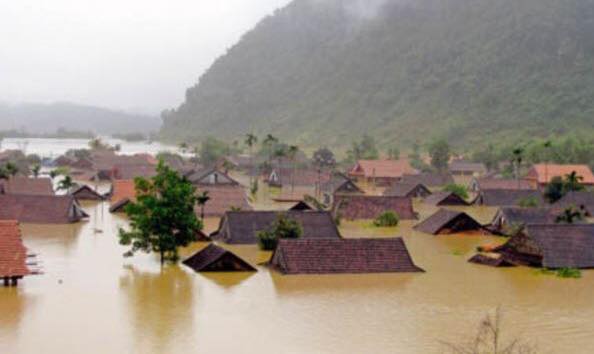 HẠN HÁN
LŨ LỤT
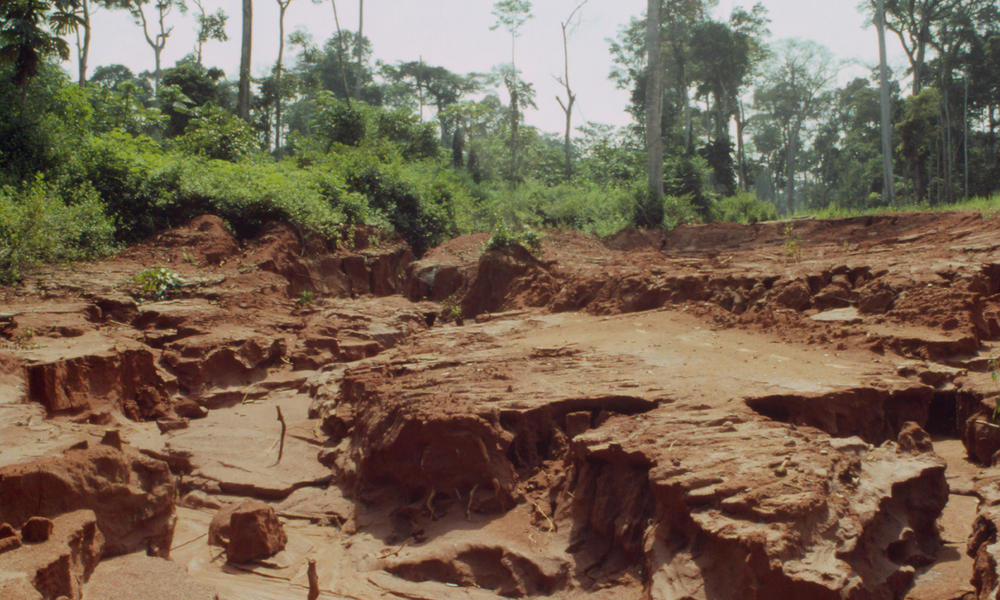 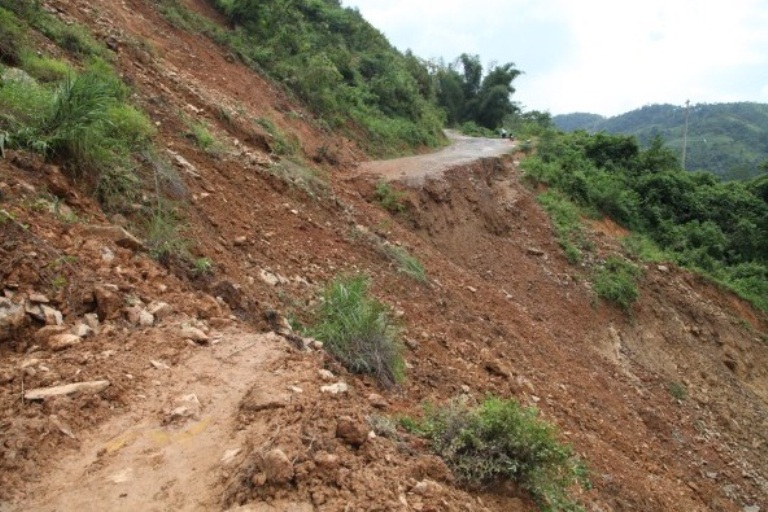 XÓI MÒN ĐẤT
SẠC LỞ ĐẤT
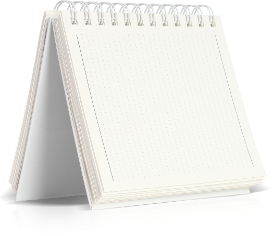 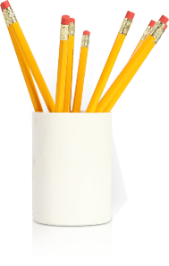 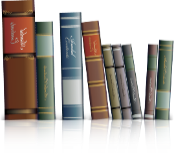 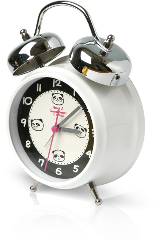 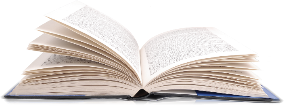 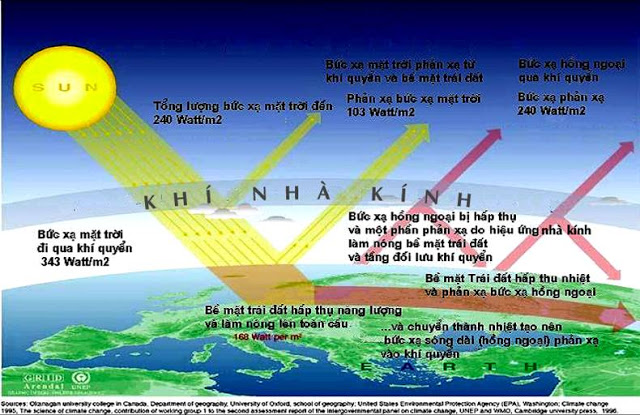 Hiệu ứng nhà kính
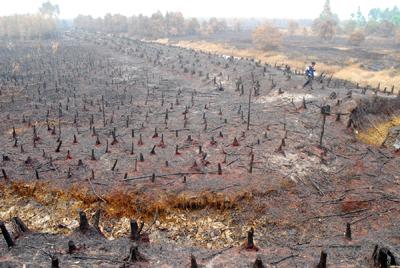 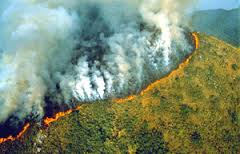 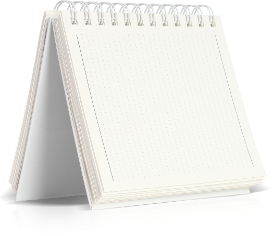 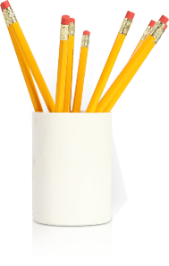 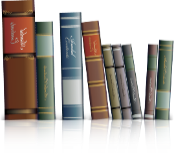 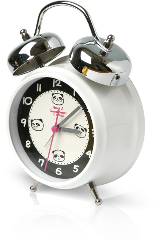 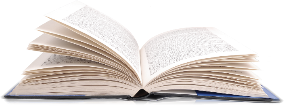 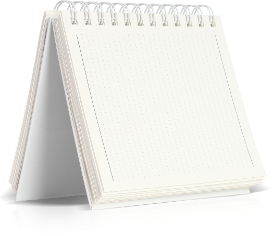 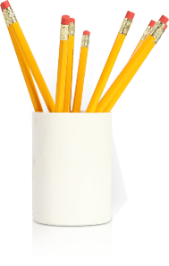 Phủ xanh đồi trọc
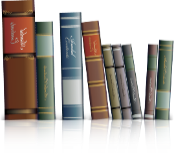 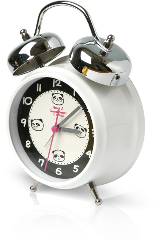 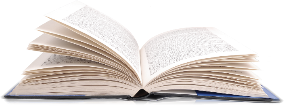 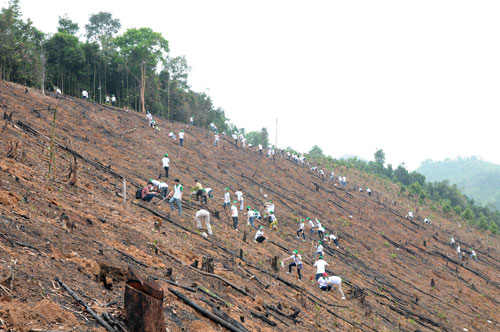 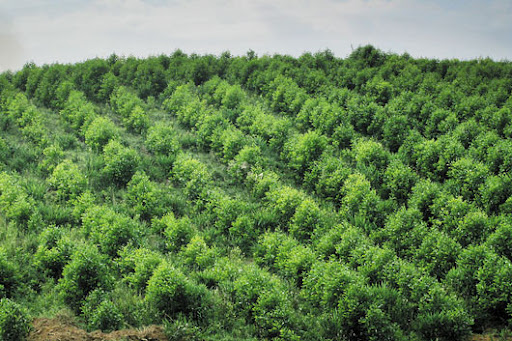 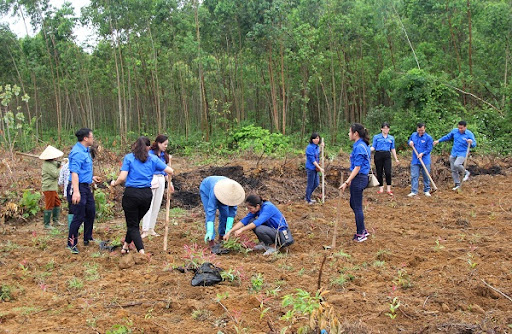 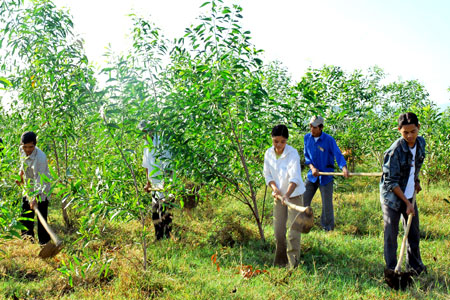 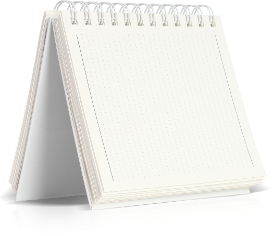 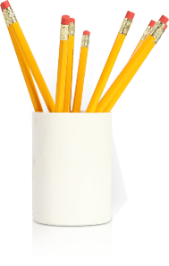 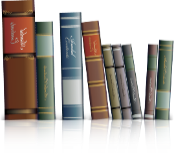 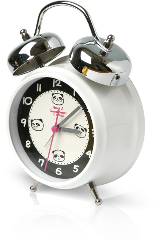 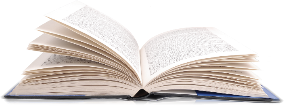 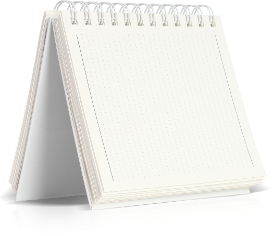 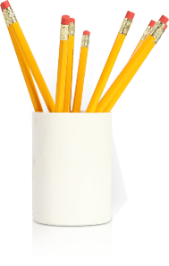 Lâm nghiệp
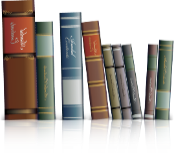 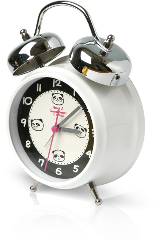 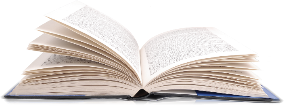 Ngành lâm nghiệp ở nước ta gồm 2 hoạt động chính: trồng và bảo vệ rừng, khai thác gỗ và lâm sản khác. Ngành lâm nghiệp phân bố chủ yếu ở miền núi và trung du. Chúng ta cần tích cực trồng và khai thác rừng hợp lý để phát triển bền vững ngành lâm nghiệp.
Theo em để ngành lâm nghiệp phát triển bền vững chúng ta cần làm gì ?
??
Chúng ta phải tích cực trồng, chăm sóc và bảo vệ rừng. Khai thác gỗ và lâm sản một cách hợp lý.
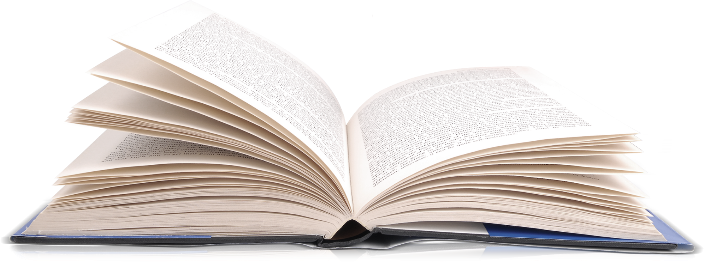 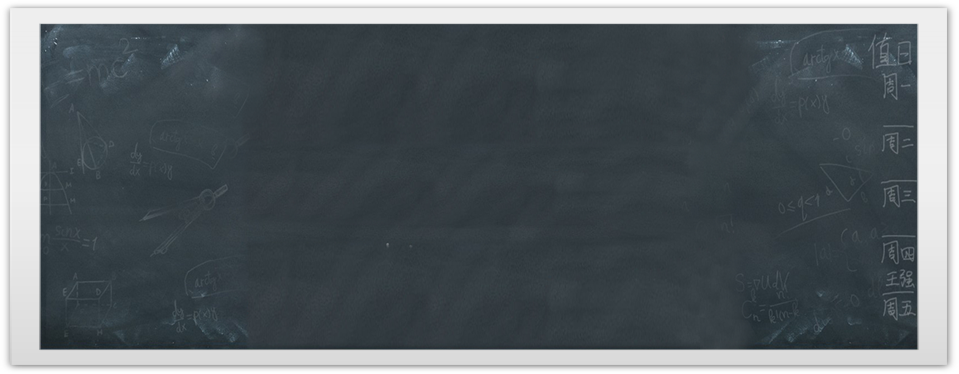 THỦY SẢN
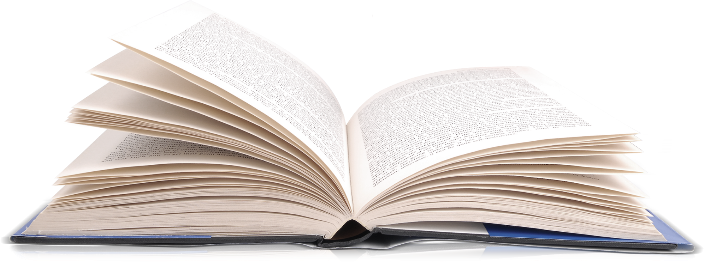 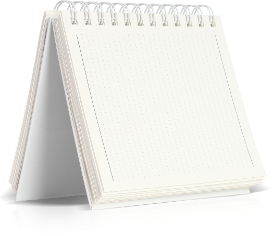 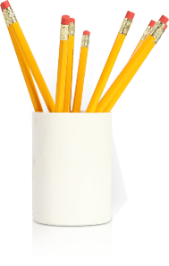 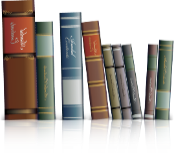 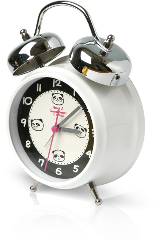 Hình 5: Nuôi và thu hoạch thủy sản
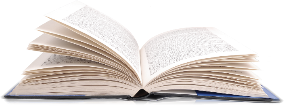 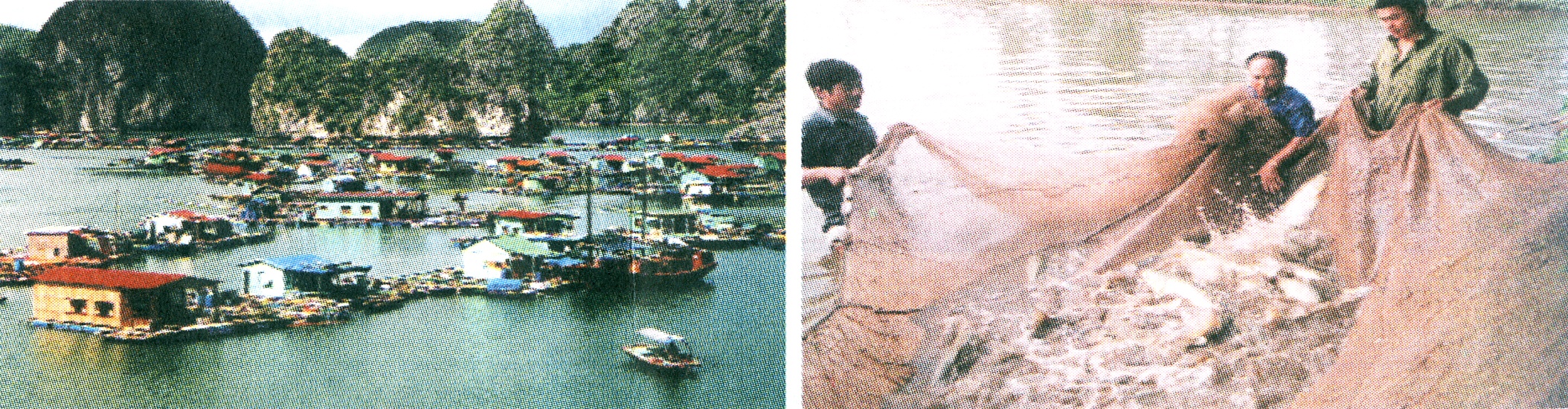 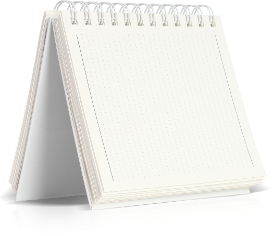 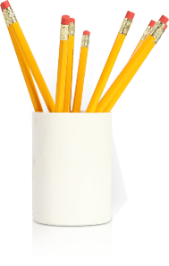 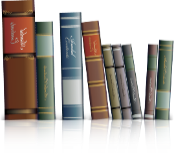 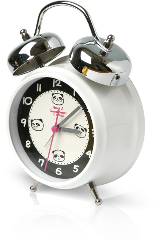 Hình 6: Đánh bắt thủy sản trên biển
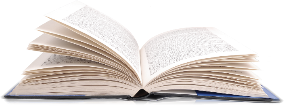 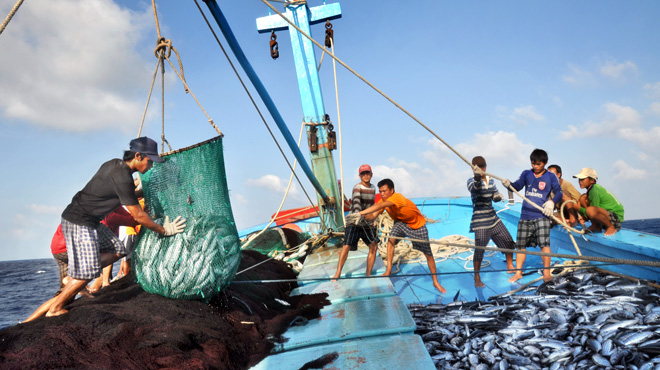 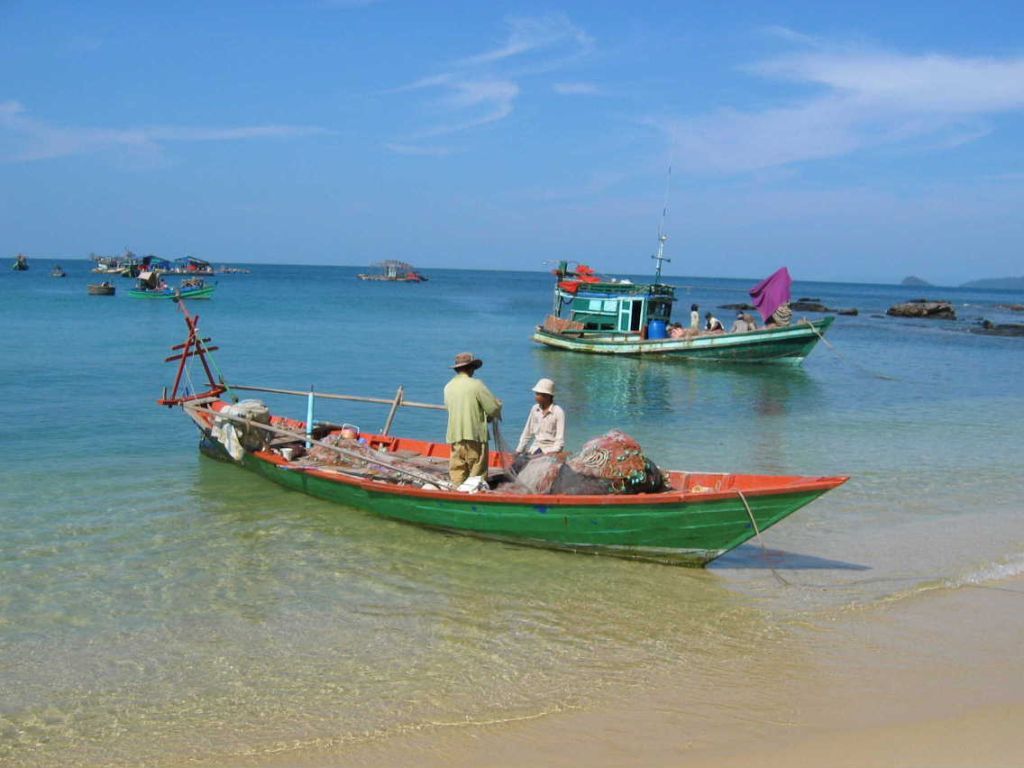 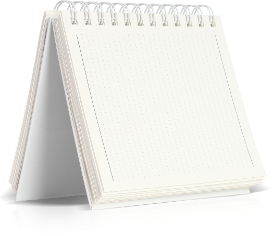 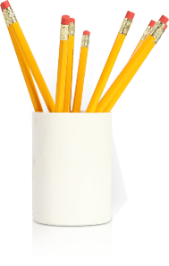 Thủy sản
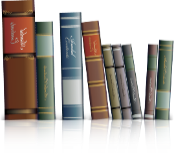 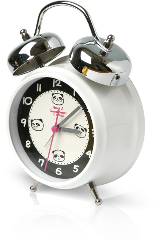 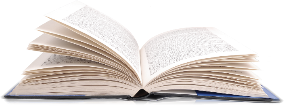 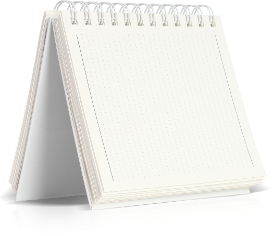 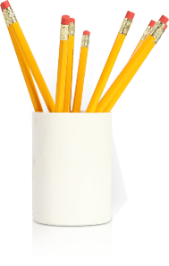 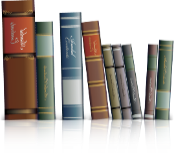 NUÔI TRỒNG THỦY SẢN
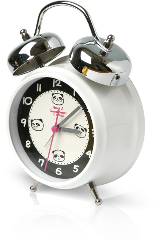 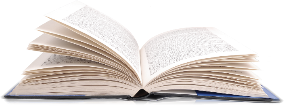 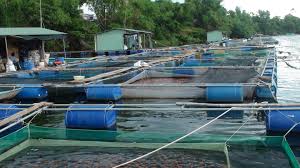 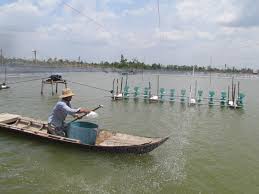 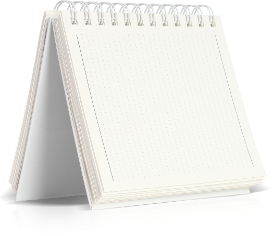 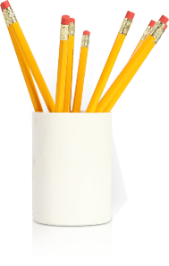 KHAI THÁC THỦY SẢN
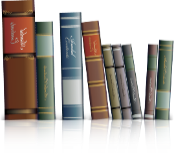 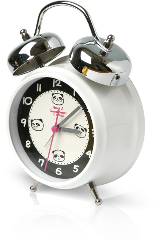 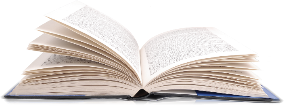 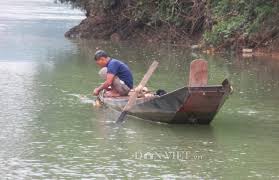 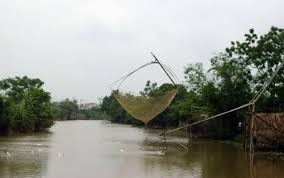 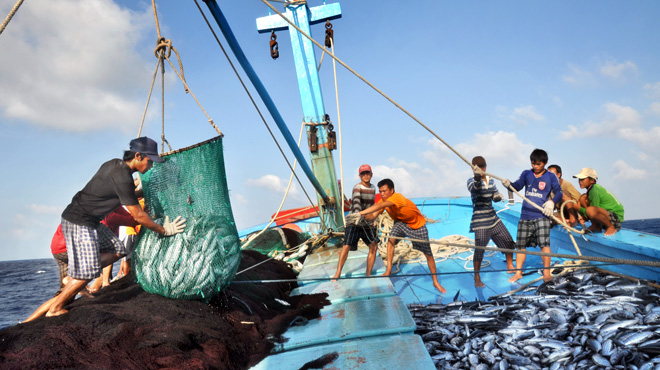 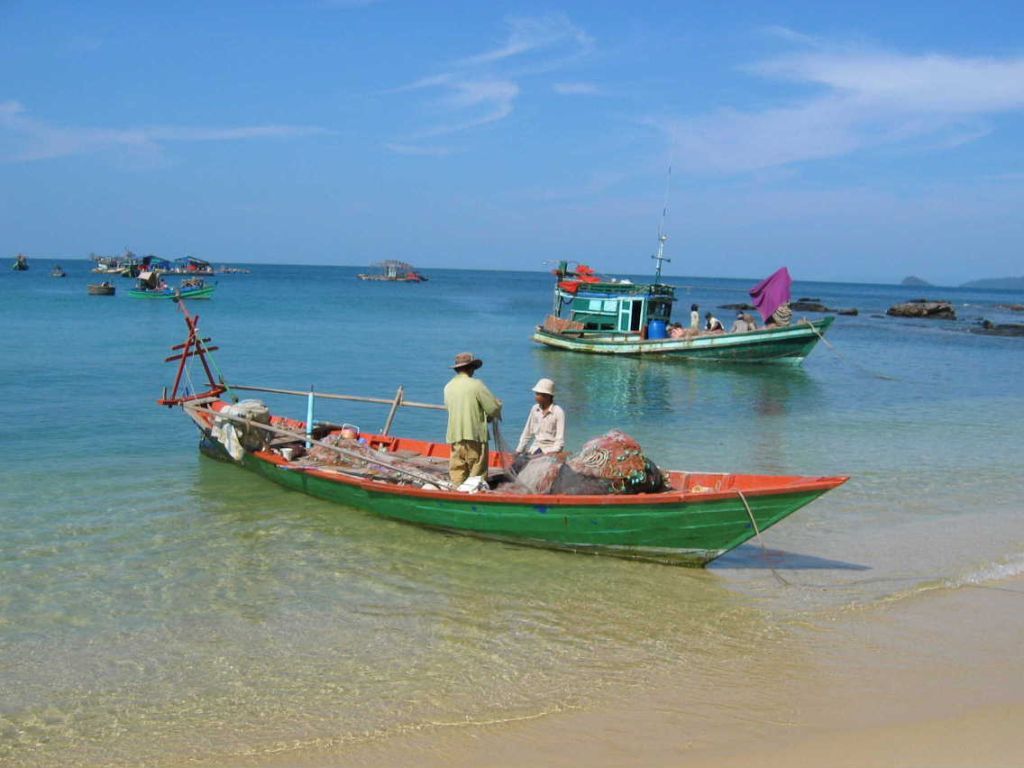 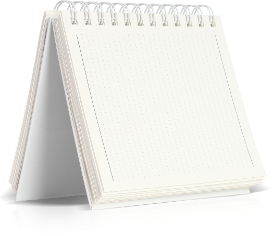 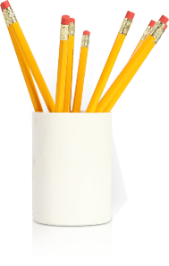 Nước ta có điều kiện thuận lợi gì để phát triển ngành thủy sản?
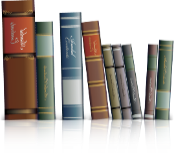 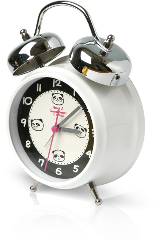 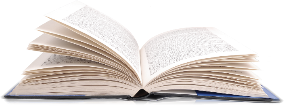 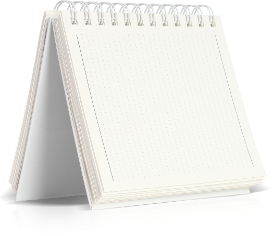 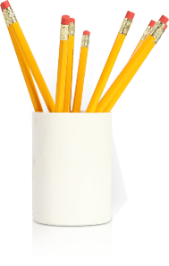 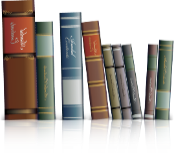 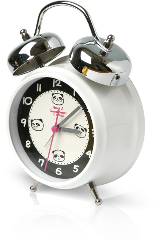 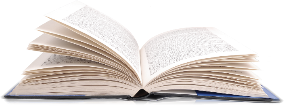 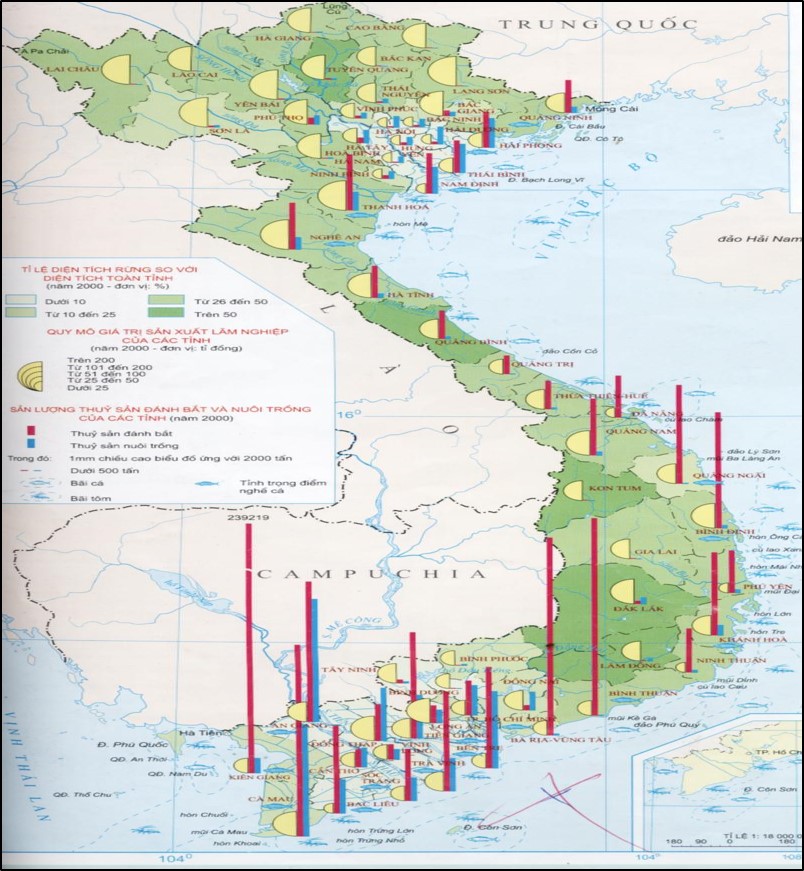 Ngành thủy sản phân bố chủ yếu ở đâu?
Vùng Ven biển, vùng có nhiều sông ngòi.
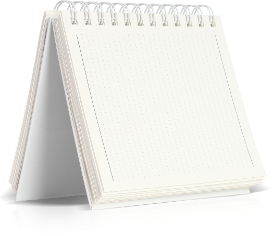 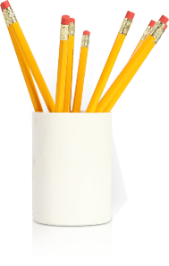 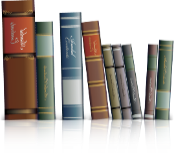 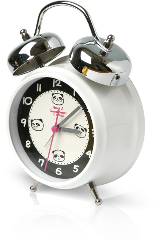 Tổng sản lượng thủy sản = Sản lượng khai thác + sản lượng nuôi trồng
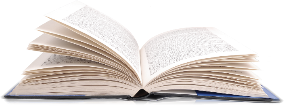 Dựa vào hình 4, em hãy so sánh tổng sản lượng thủy sản của năm 1990 và năm 2003? Từ đó em có nhận xét gì?
Sản lượng (nghìn tấn)
1856
2000
Thuỷ sản khai thác
1500
1003
1000
Thuỷ sản nuôi trồng
729
500
162
0
năm
1990
2003
Hình 4. Biểu đồ sản lượng thuỷ sản
- Dựa vào hình 4, Ta thấy tổng sản lượng thủy sản của năm 1990 (991 nghìn tấn), năm 2003 (2859 nghìn tấn). Vậy tổng sản lượng thủy sản của năm 2003 tăng hơn năm 1990 là 1868 nghìn tấn.
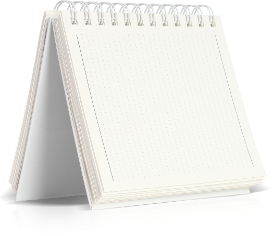 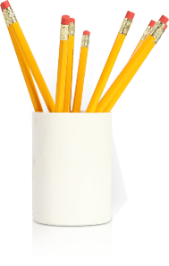 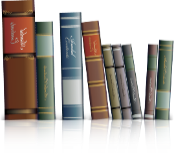 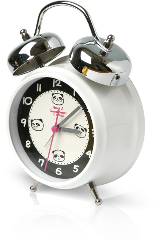 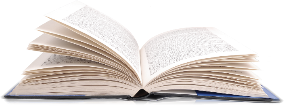 - Từ năm 1990 đến năm 2003 tổng sản lượng thủy sản luôn tăng cho thấy việc nuôi trồng và đánh bắt thủy sản đang ngày càng phát triển
Sản lượng (nghìn tấn)
1856
2000
Thuỷ sản khai thác
1500
1003
1000
Thuỷ sản nuôi trồng
729
500
162
0
năm
1990
2003
Hình 4. Biểu đồ sản lượng thuỷ sản
Sản lượng  (nghìn tấn)
3800
3600
3100
3000
2000
Thuỷ sản nuôi trồng
1856
Thuỷ sản khai thác
1003
1000
729
162
200
1990                    2003                     2016                 năm
Biểu đồ sản lượng thuỷ sản
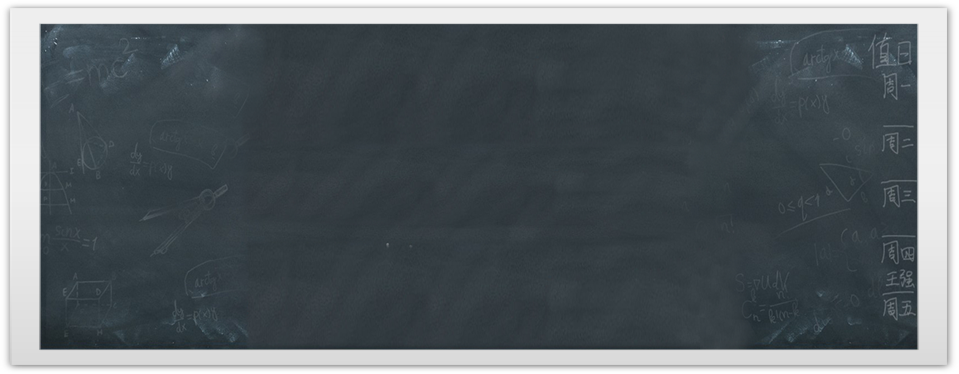 Vì sao trong những năm gần sản lượng nuôi trồng tăng nhanh và gần bằng sản lượng khai thác.
??
Nhà nước và nhân dân ta đẩy mạnh nuôi trồng thủy sản
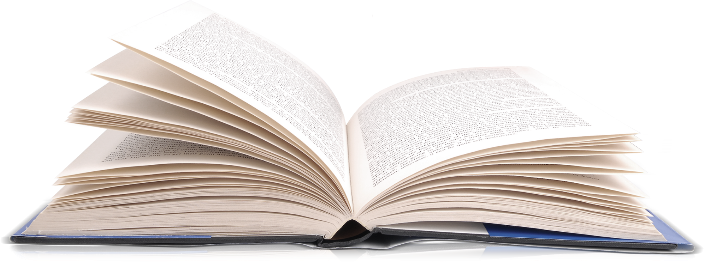 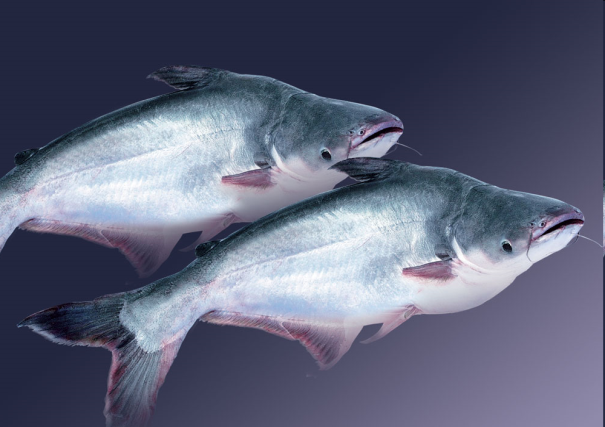 Cá tra
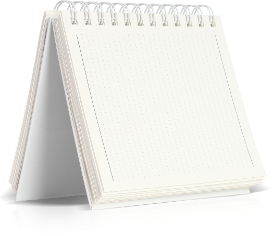 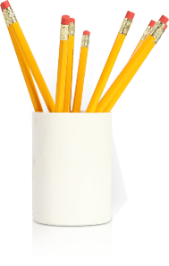 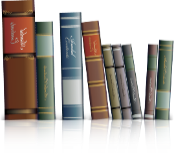 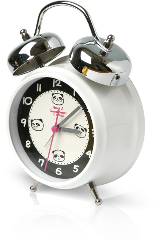 Kể tên các loại thủy sản được nuôi nhiều ở nước ta?
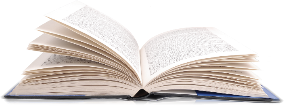 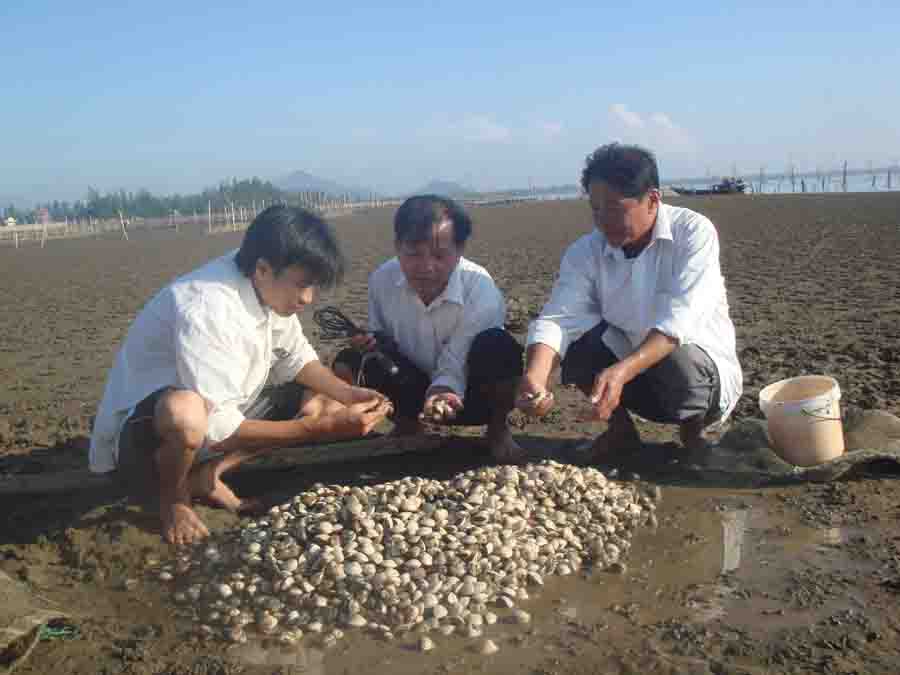 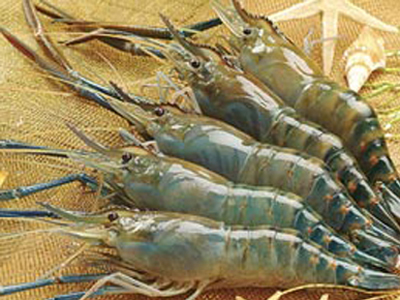 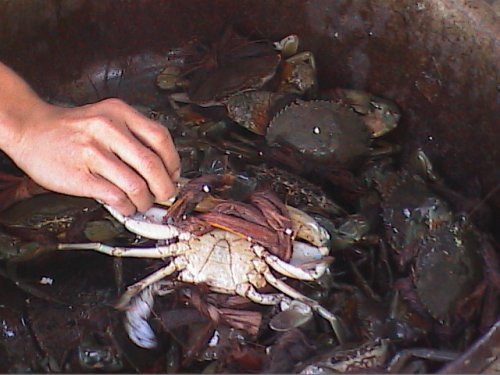 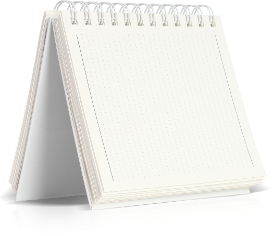 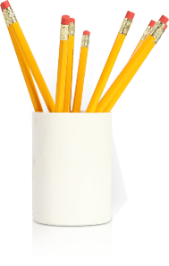 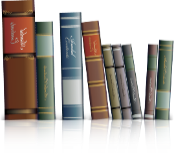 Theo em để nuôi trồng và khai thác lâu dài nguồn lợi thủy sản cần làm gì?
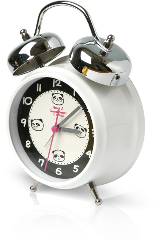 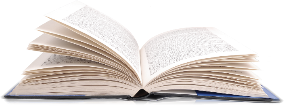 Thủy sản
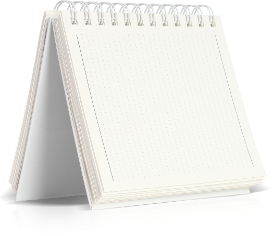 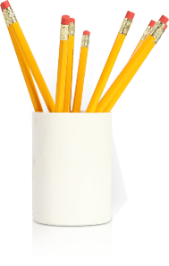 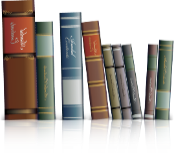 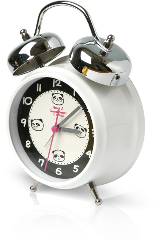 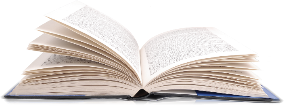 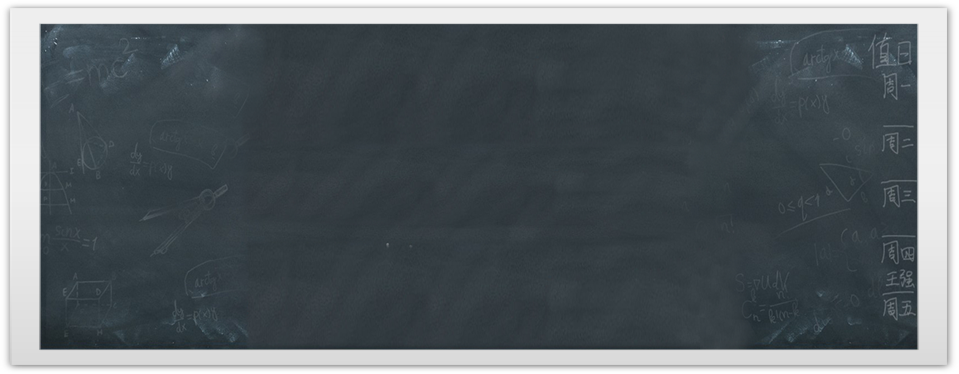 Bên cạnh việc khai thác gỗ và lâm sản, nghề trồng rừng của nước ta đang ngày càng phát triển. Ngành lâm nghiệp phân bố chủ yếu ở vùng núi và vùng trung du. Ngành thuỷ sản đang phát triển mạnh ở vùng ven biển và những nơi có nhiều sông, hồ ở các đồng bằng.
Ngành thủy sản ở nước ta gồm 2 hoạt động chính: Nuôi trồng thủy sản và khai thác thủy sản. Ngành thủy sản đang phát triển mạnh ở vùng biển và nơi có nhiều sông, hồ ở các đồng bằng.
Ghi nhớ
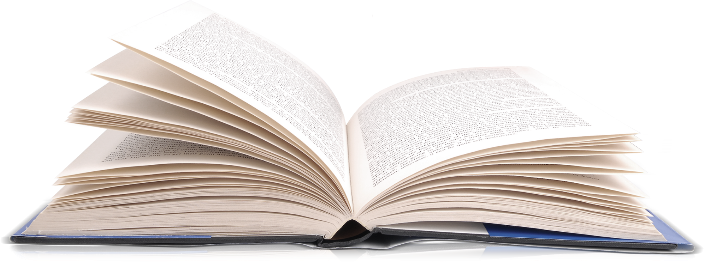 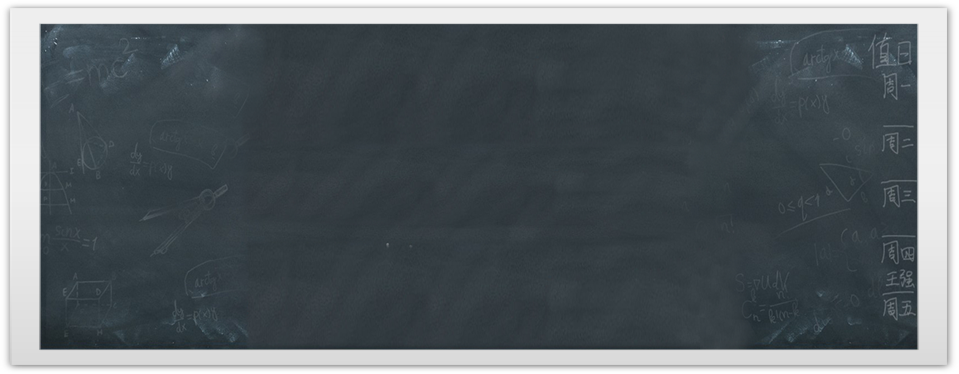 THANK YOU
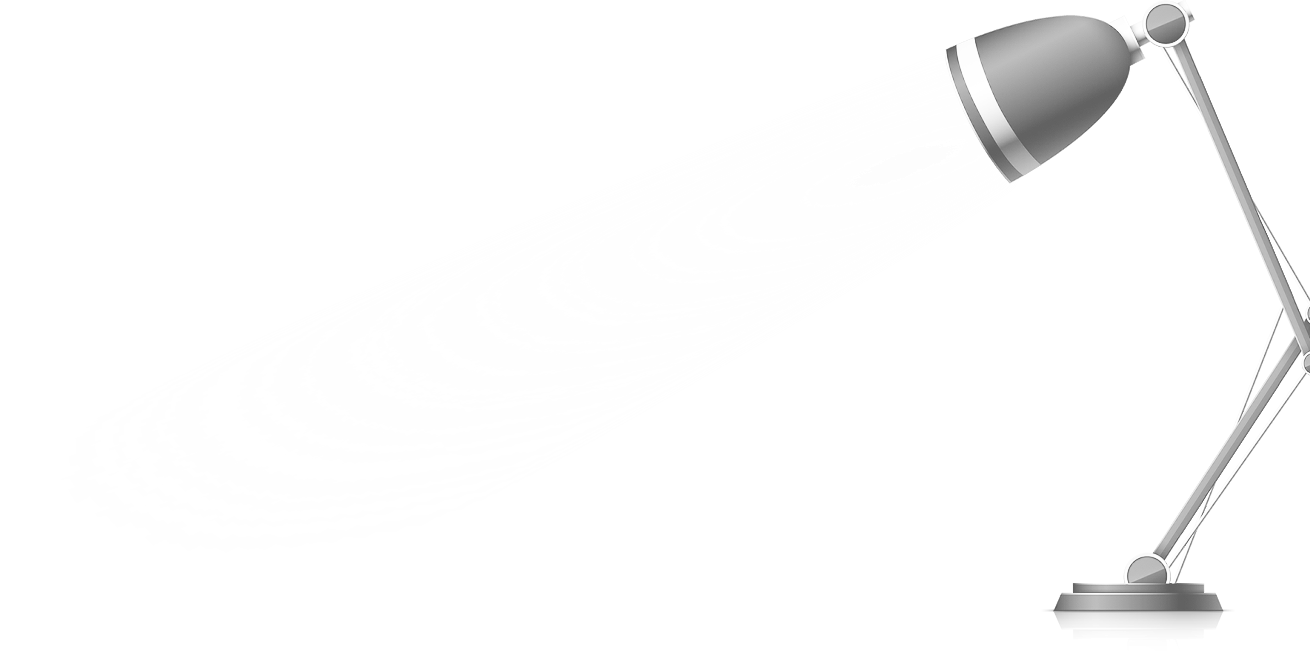 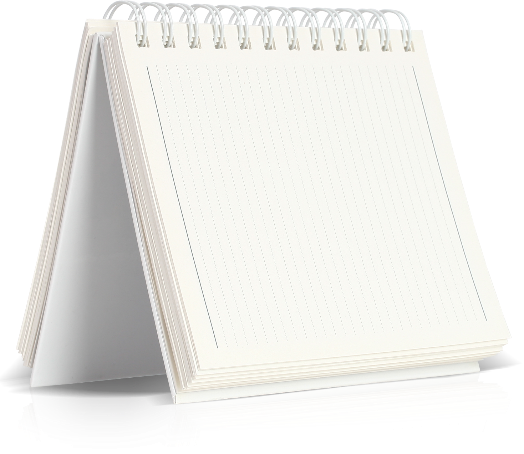 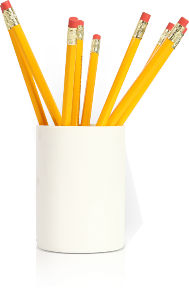 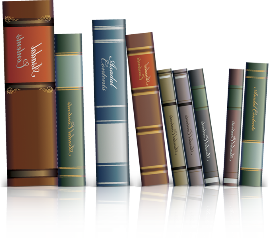 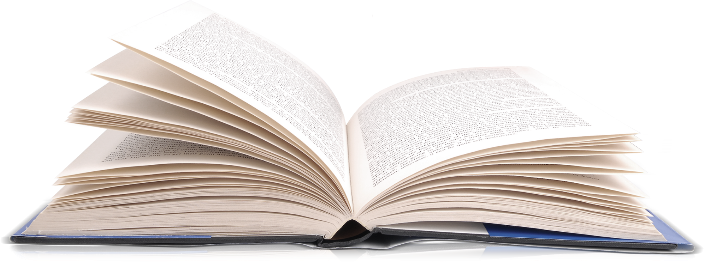 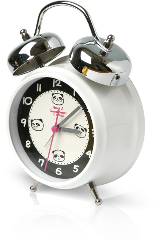